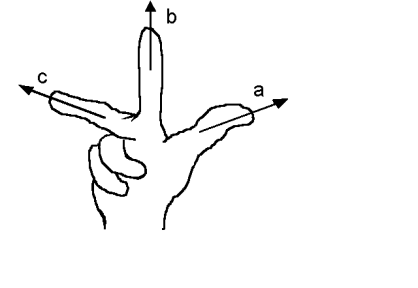 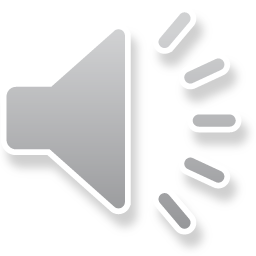 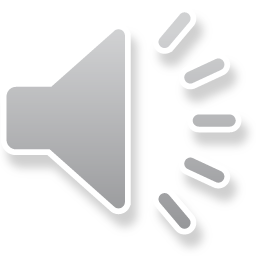 Az egydimenziós haladó és 
a rögzített tengely körüli forgó mozgás összehasonlítása:
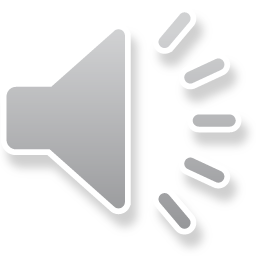 Ha a test tisztán gördül (nem csúszik meg), akkor   a = R·,  v = R·,  s = R·.
m
ℓ
Tehetetlenségi nyomaték

m tömegű, a forgástengelytől ℓ távolságra lévő tömegpont tehetetlenségi nyomatéka egy rögzített forgástengelyre vonatkoztatva:

    = m·ℓ2 . 

A tehetetlenségi nyomaték additív.
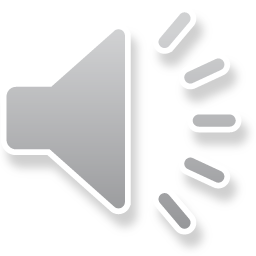 L/2
L/2
L
Néhány fontos kiterjedt test tehetetlenségi nyomatéka:

M tömegű, homogén, állandó keresztmetszetű (vékony) L hosszú rúd tehetetlenségi nyomatéka a rúdra merőleges tengelyre, ami a rúd
S
P
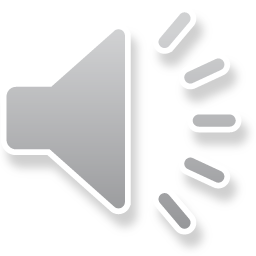 Steiner-tétel: 
párhuzamos forgástengelyeket tekintve a test tehetetlenségi nyomatéka a súlypontján átmenő tengelyre a legkisebb, és

   P = s + Md2, ahol

      s az S súlyponton átmenő tengelyre vonatkoztatott 
           tehetetlenségi nyomaték,
      P a P ponton átmenő tengelyre vonatkoztatott 
           tehetetlenségi nyomaték,
      M az össztömeg, 
      d a két tengely távolsága.
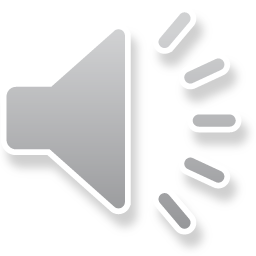